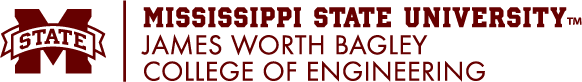 Mid-semester Presentation
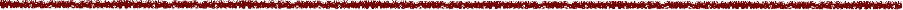 Smart Crosswalk Dynamic Lighting System
Senior Design II – Fall 2015
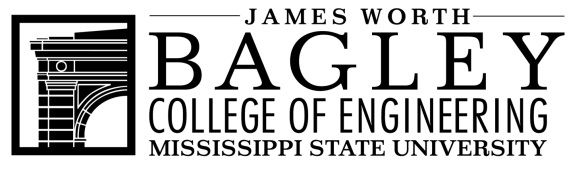 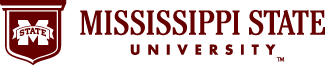 Team Members
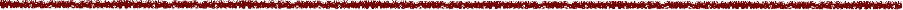 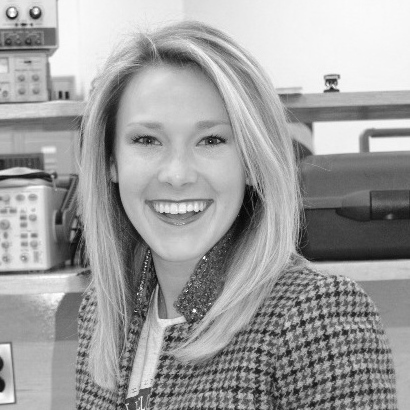 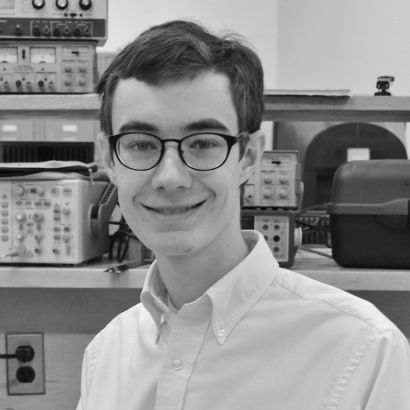 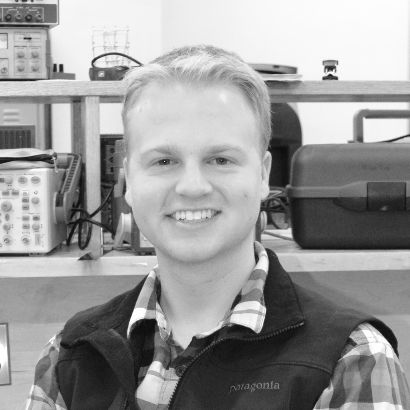 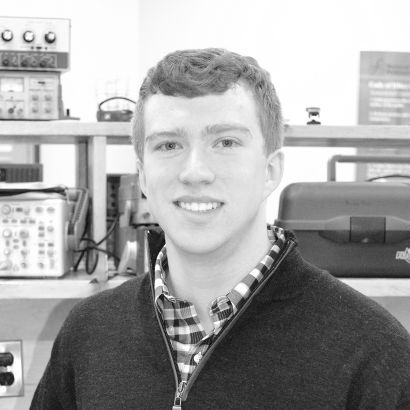 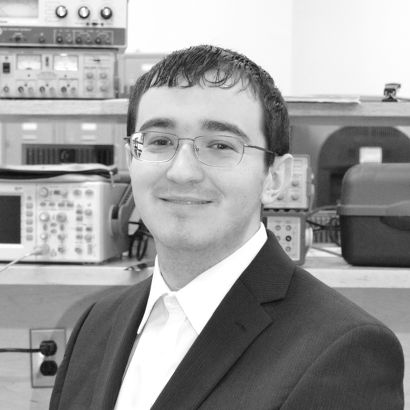 Preston Stinson
Emily Dance
Hagan Walker
Lee Sargent
George Hilliard
Team Leader 
Electrical Engineering
Computer Engineering
Electrical Engineering
Electrical Engineering
Electrical Engineering
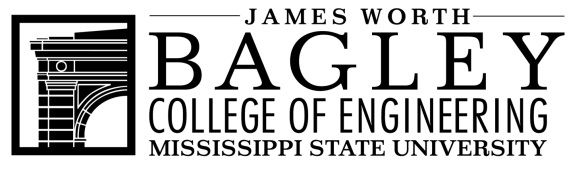 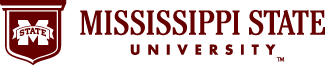 Advisor
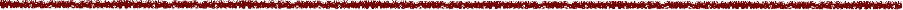 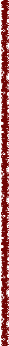 Dr. Robert Reese

Research interests
Asynchronous design 
Computer architecture 
High-level system synthesis 
Phased logic 
VLSI CAD frameworks 
VHDL modeling
Outline
Problem
Solution
System Overview
Teaming
Project Concerns
Testing
Product Refinements
Packaging
Progress
Questions
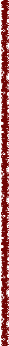 Smart Crosswalk Dynamic Lighting System
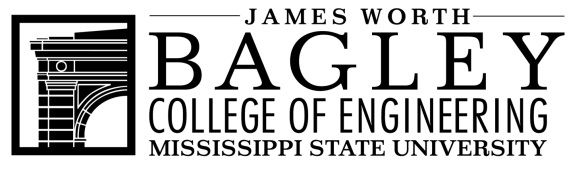 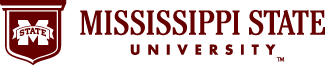 4000+ pedestrians per year were killed in traffic accidents from 2003 to 2012

Pedestrians are at a high risk of vehicular injury on crosswalks

Few laws pertaining to crosswalk safety
The Problem
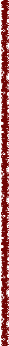 Smart Crosswalk Dynamic Lighting System
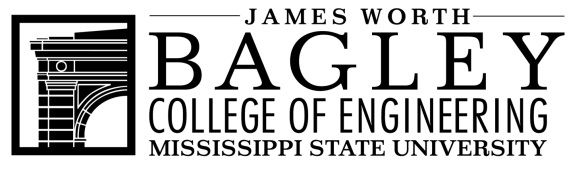 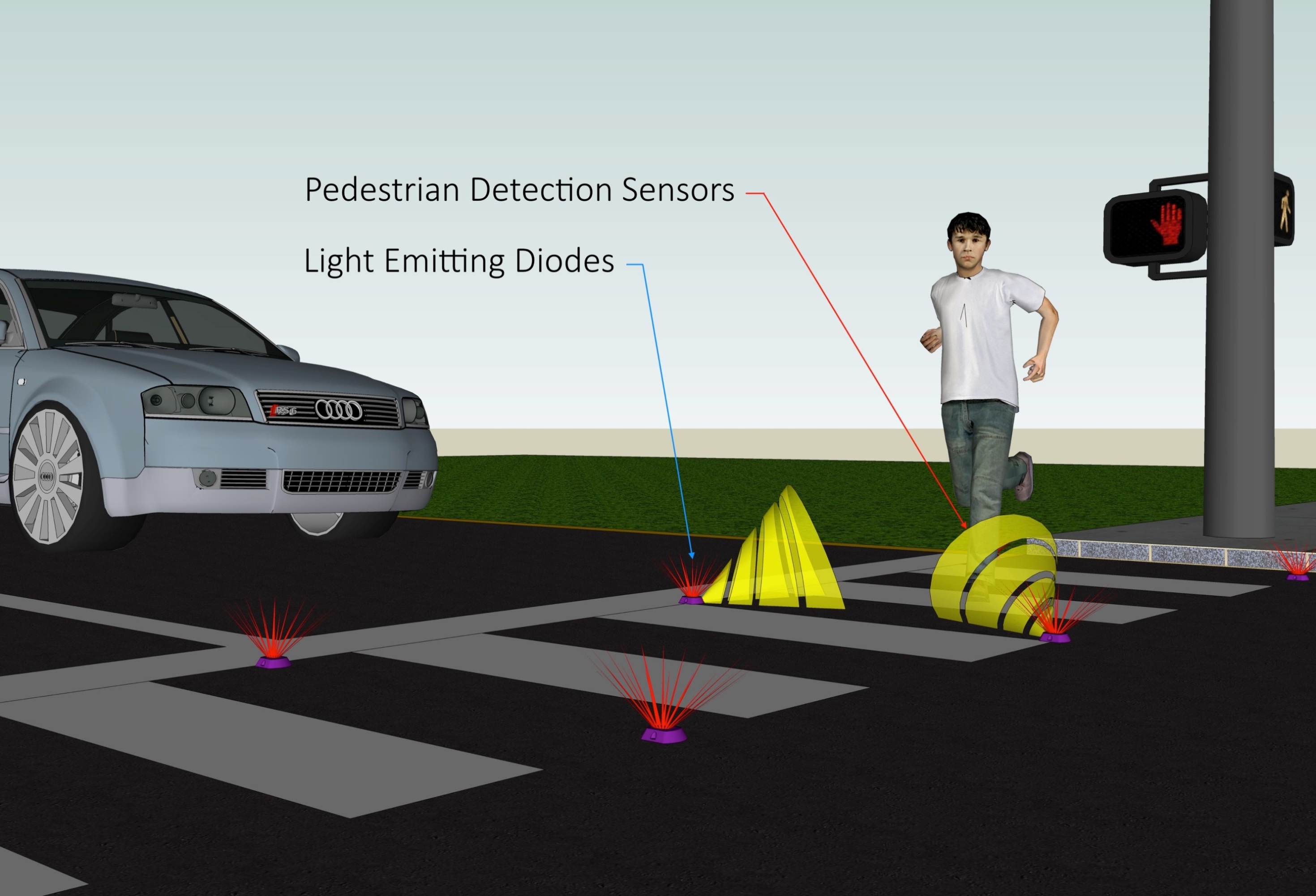 The Solution
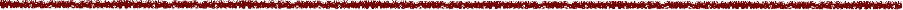 LEDs light up crosswalk as pedestrian enters crosswalk

LEDs alert oncoming vehicles when crosswalk in use
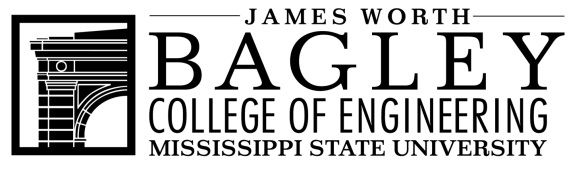 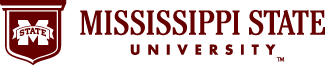 Product Overview
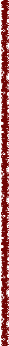 Polycarbonate Casing
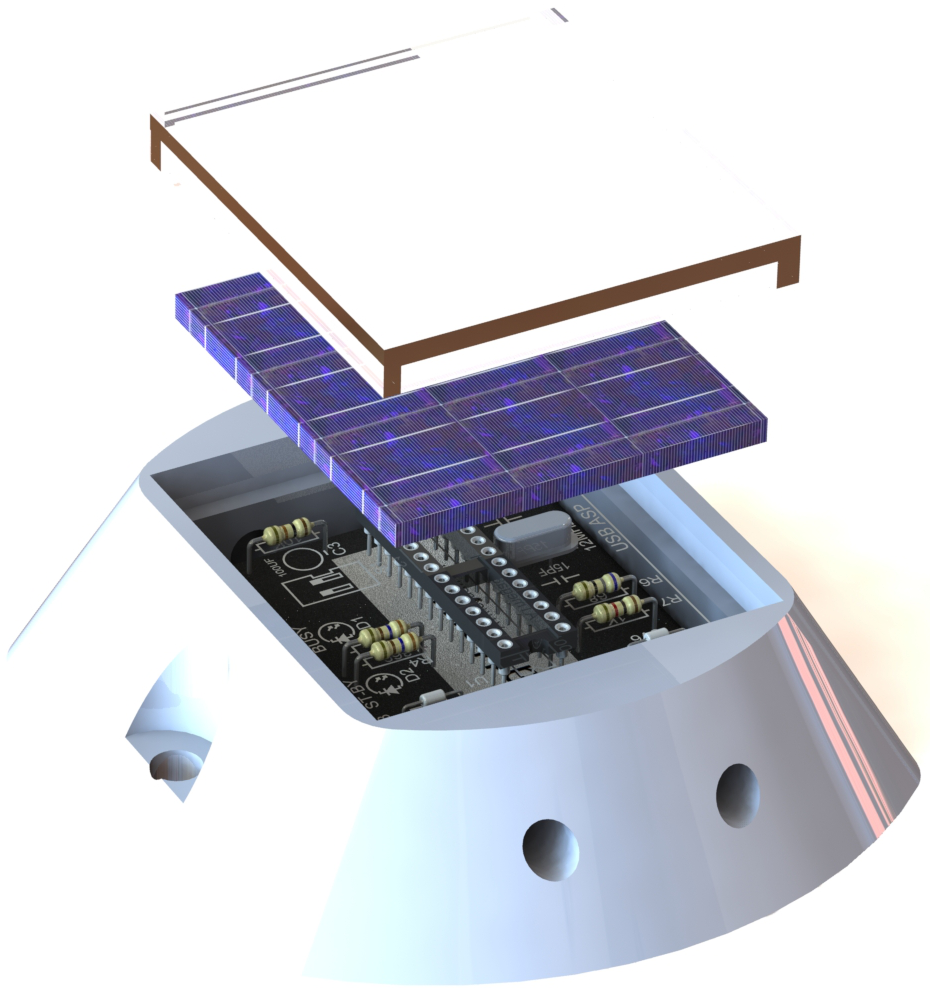 Solar Panel
Aluminum Casing
Atmel 328P
LED Lighting
For illustrative purposes only.
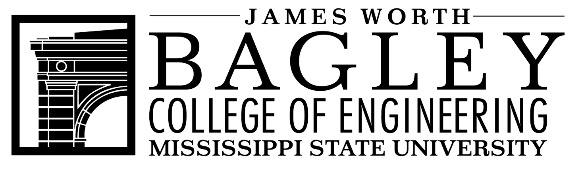 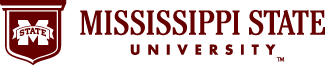 Technical Constraints
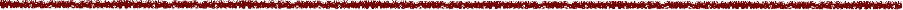 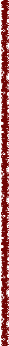 Practical Constraints
Manufacturability

Health and Safety
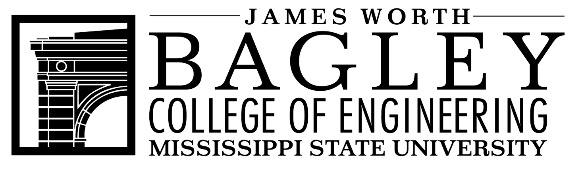 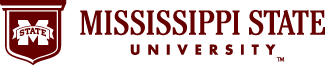 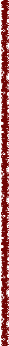 SCDLS Casing Manufacture
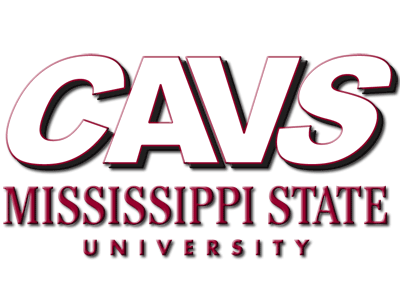 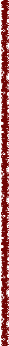 SCDLS Casing
Aluminum 
Durable
Machine-able
Quotes Received
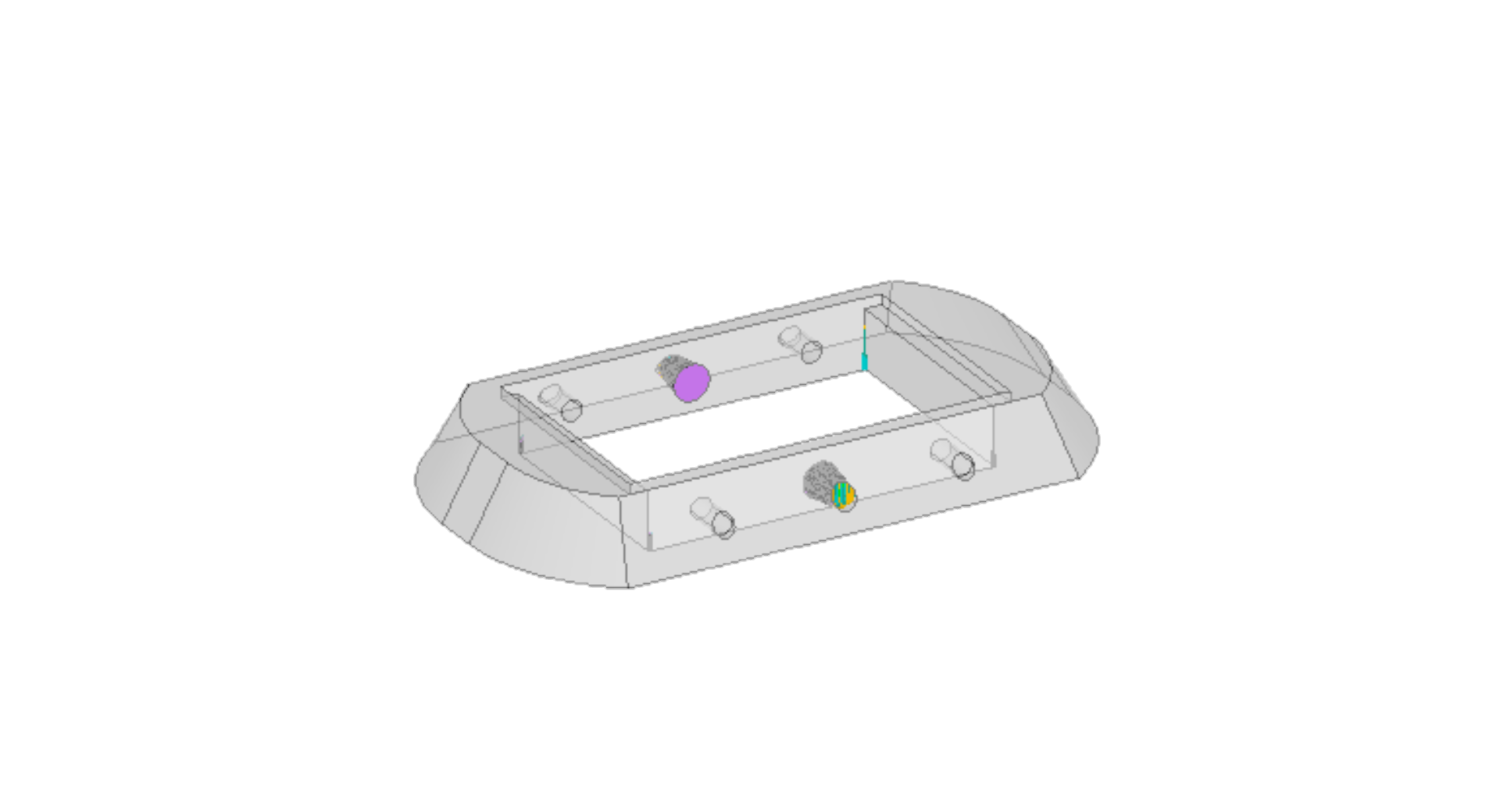 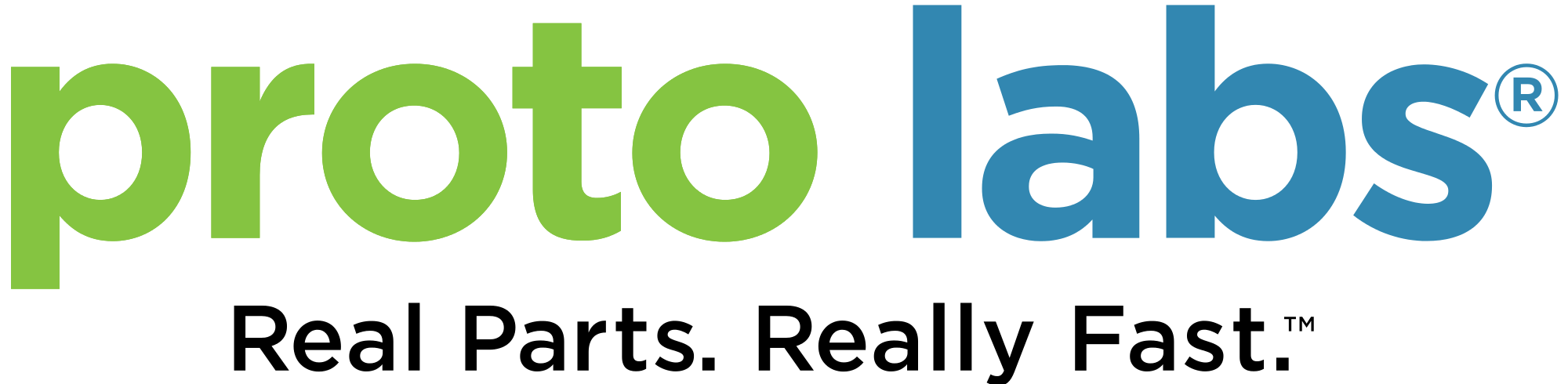 [2]
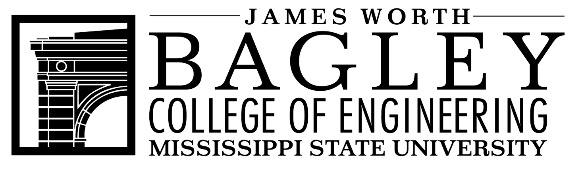 Lee and Hagan
[Speaker Notes: For manufacturability, finding a suitable material for the casing was important. The team chose aluminum because it can be easily fabricated. In addition, PCB packaging is constrained based on the size of each unit, therefore, it was important to find smaller components.]
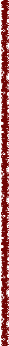 Manufacture for Ingress Protection
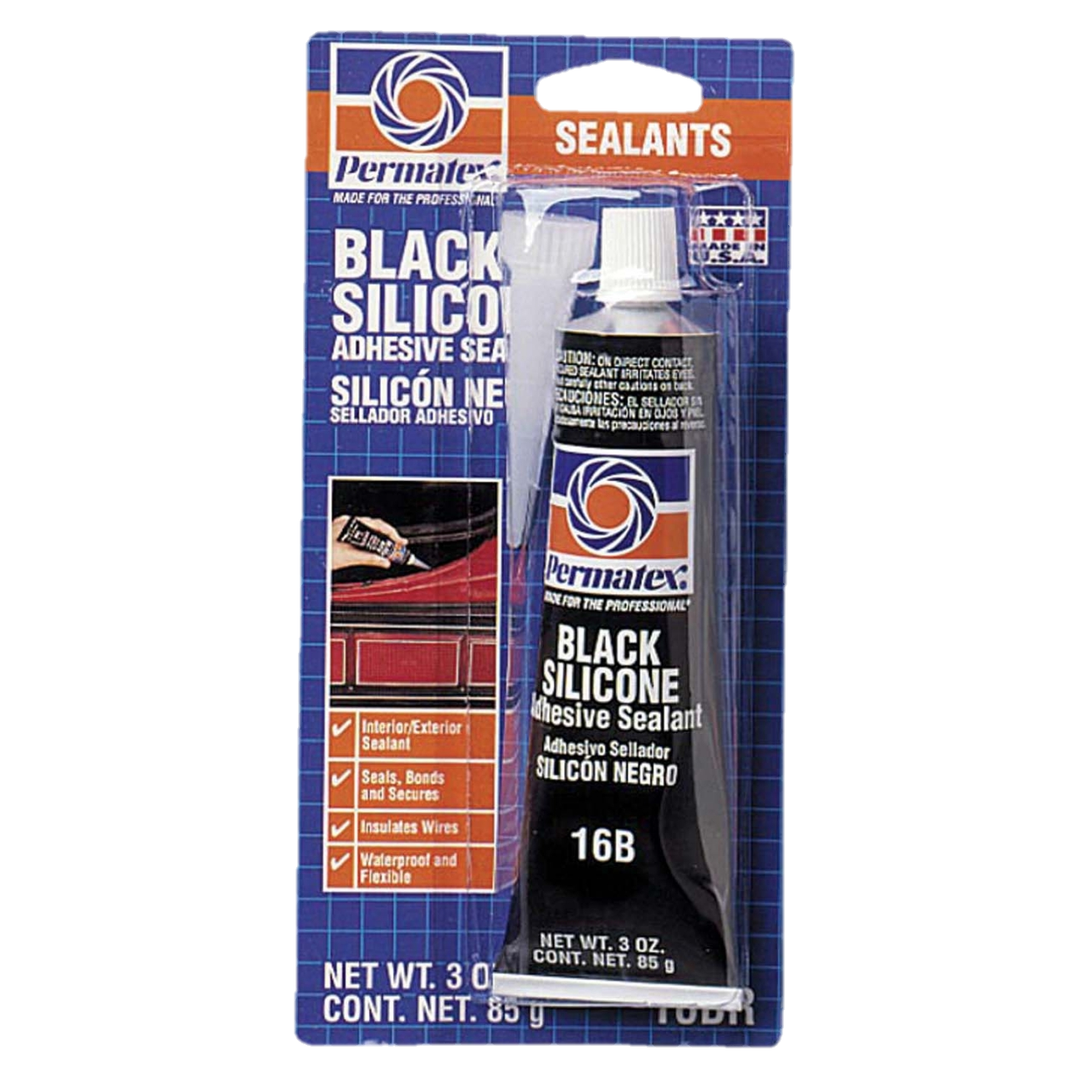 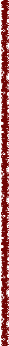 Solid and Liquid Protection
Seal solar panel, and access port
Coat PCB and battery
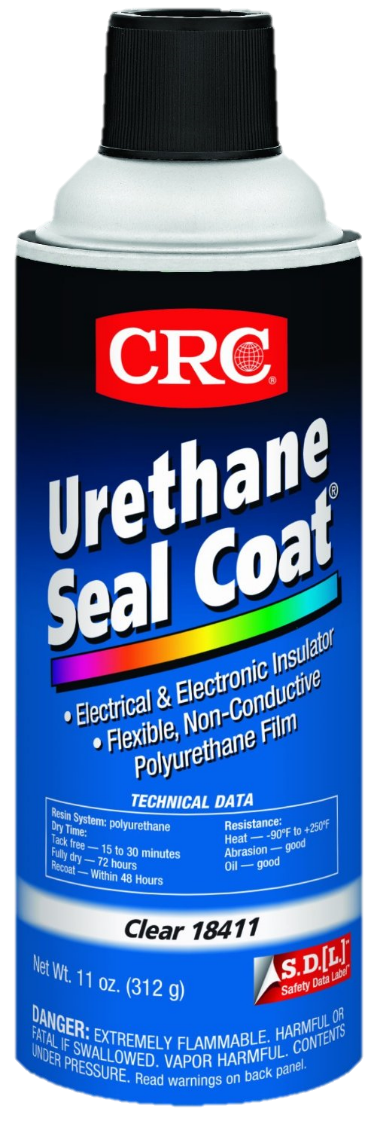 [3]
[4]
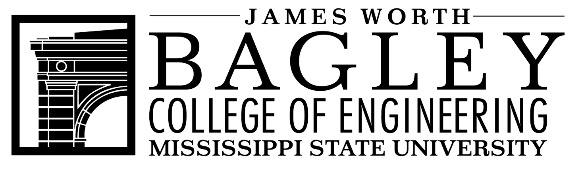 Lee and Emily
[Speaker Notes: For manufacturability, finding a suitable material for the casing was important. The team chose aluminum because it can be easily fabricated. In addition, PCB packaging is constrained based on the size of each unit, therefore, it was important to find smaller components.]
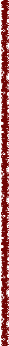 SCDLS PCB Manufacture
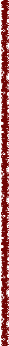 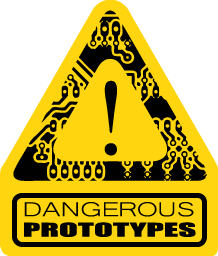 Selected PCB Manufacturer
0.6mm thickness
Approximately 10 boards for $12
[5]
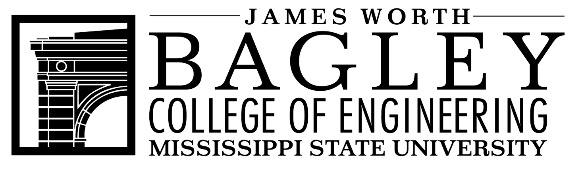 Preston and Hagan
[Speaker Notes: Around 10 boards for 12 dollars .6mm
67mm x 48mm]
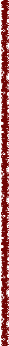 Health and Safety
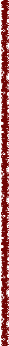 Hazards to Avoid
Tripping hazards
Puncturing Vehicle Tires
LED Blinding
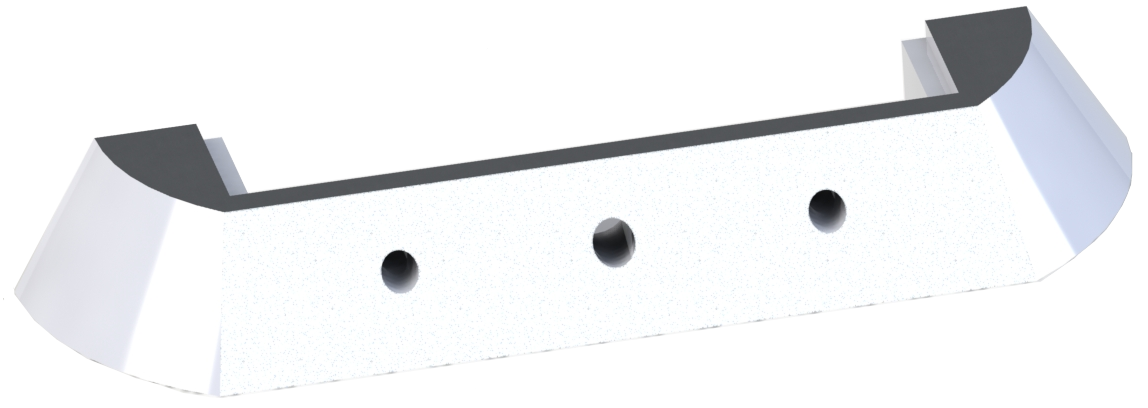 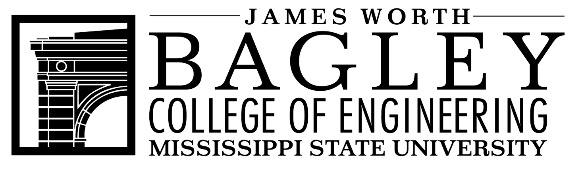 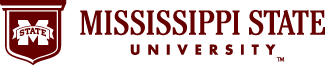 [Speaker Notes: To avoid the hazards listed above, the modules must be low enough to the ground to avoid tripping. Also they must not consist of sharp edges that can puncture tires. Lastly, LEDs must not be overly bright as to not blind drivers at night.]
Product Testing
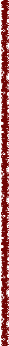 Solar Panel
Battery Life
3.3V Regulator
PIR Sensors
LED Drivers
NRF24L01+
ESP8266 / Web Server
Subsystem and Module Validation
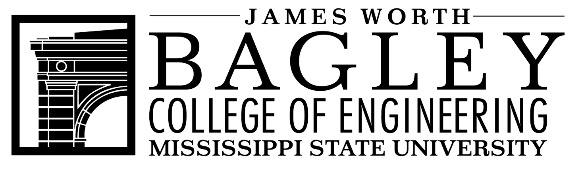 Technical Constraint Testing
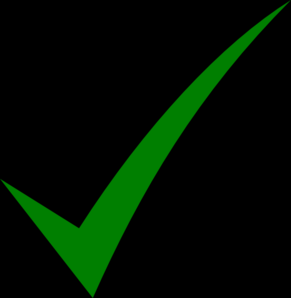 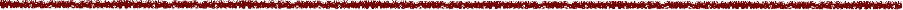 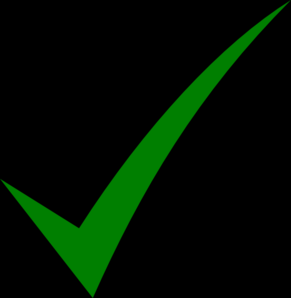 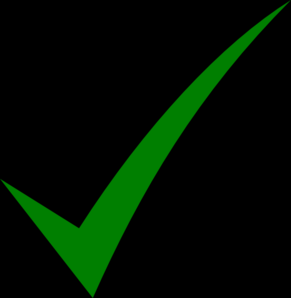 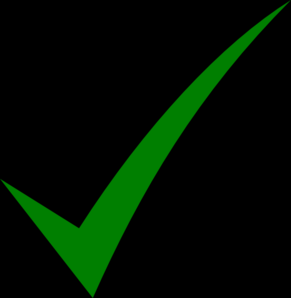 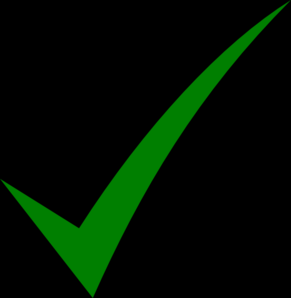 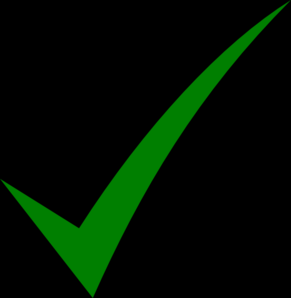 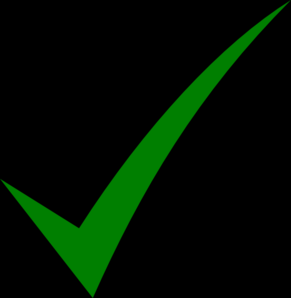 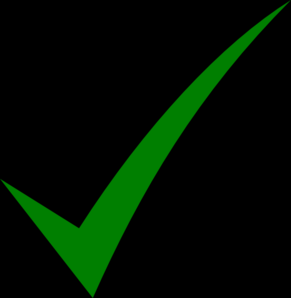 Solar Panel
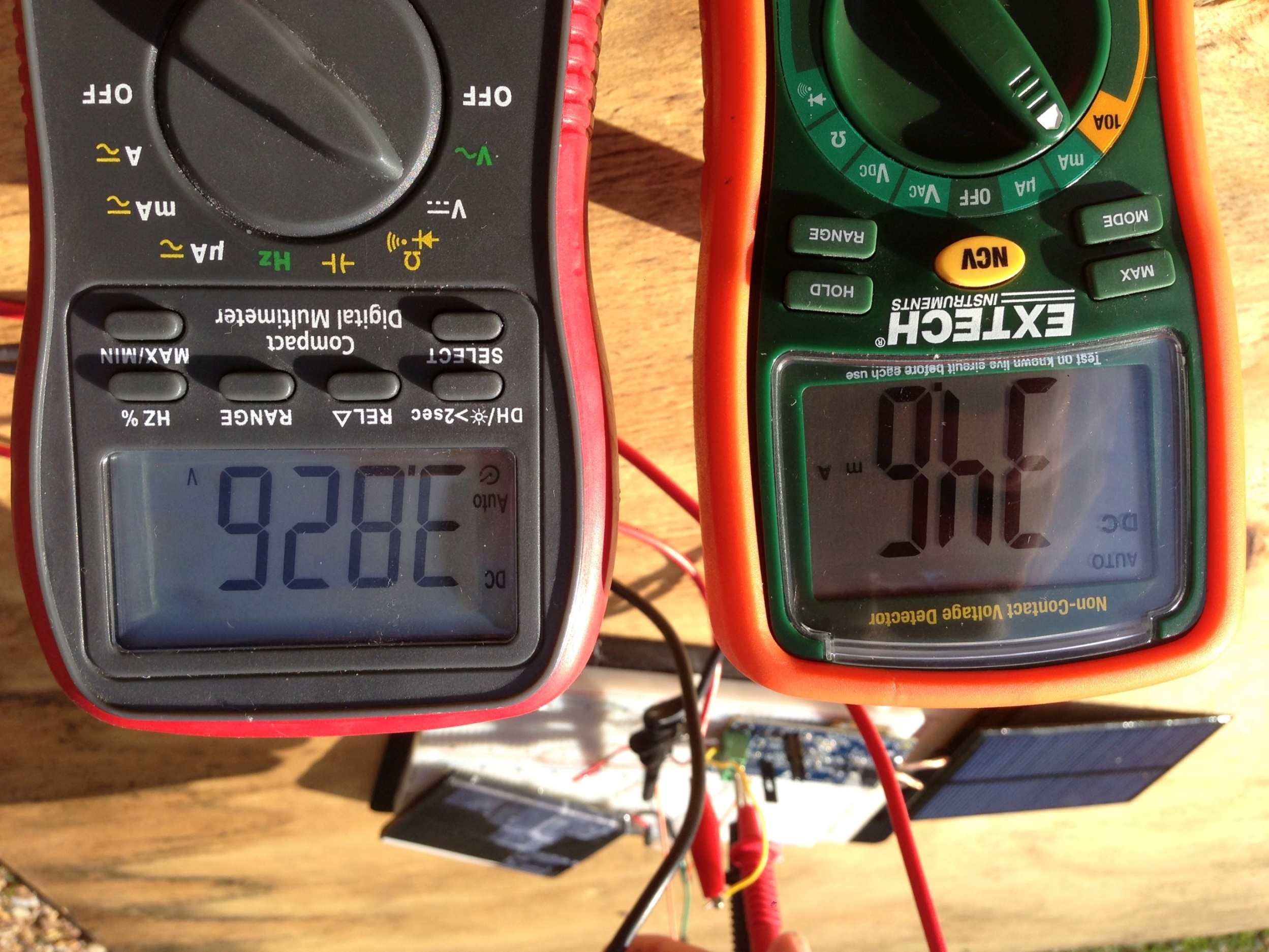 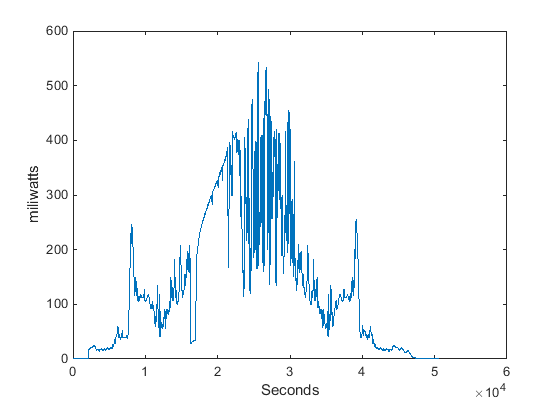 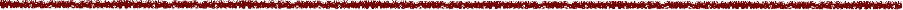 Working energy harvesting circuit.

Steady output voltage of 3.8V for battery charging applications.

Current fluctuates with sunlight.
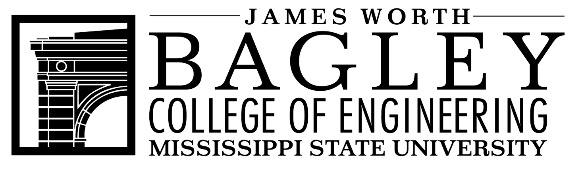 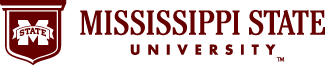 Hagan and Lee
[Speaker Notes: http://www.discovercircuits.com/DJ-Circuits/Modified_Solar_PathLight.htm]
Power Consumption
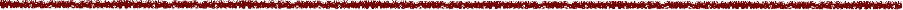 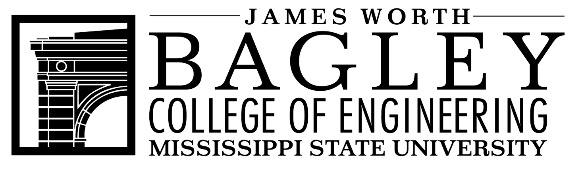 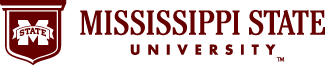 Lee and Emily
[Speaker Notes: http://www.ebay.co.uk/itm/Genuine-Samsung-Battery-B800BE-for-Galaxy-Note-3-N9000-N9005-3200mAh-3-8V-New-/251578215907

http://www.automotivecomposites.com/batteries.htm]
Communication Testing
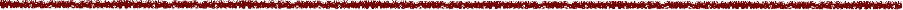 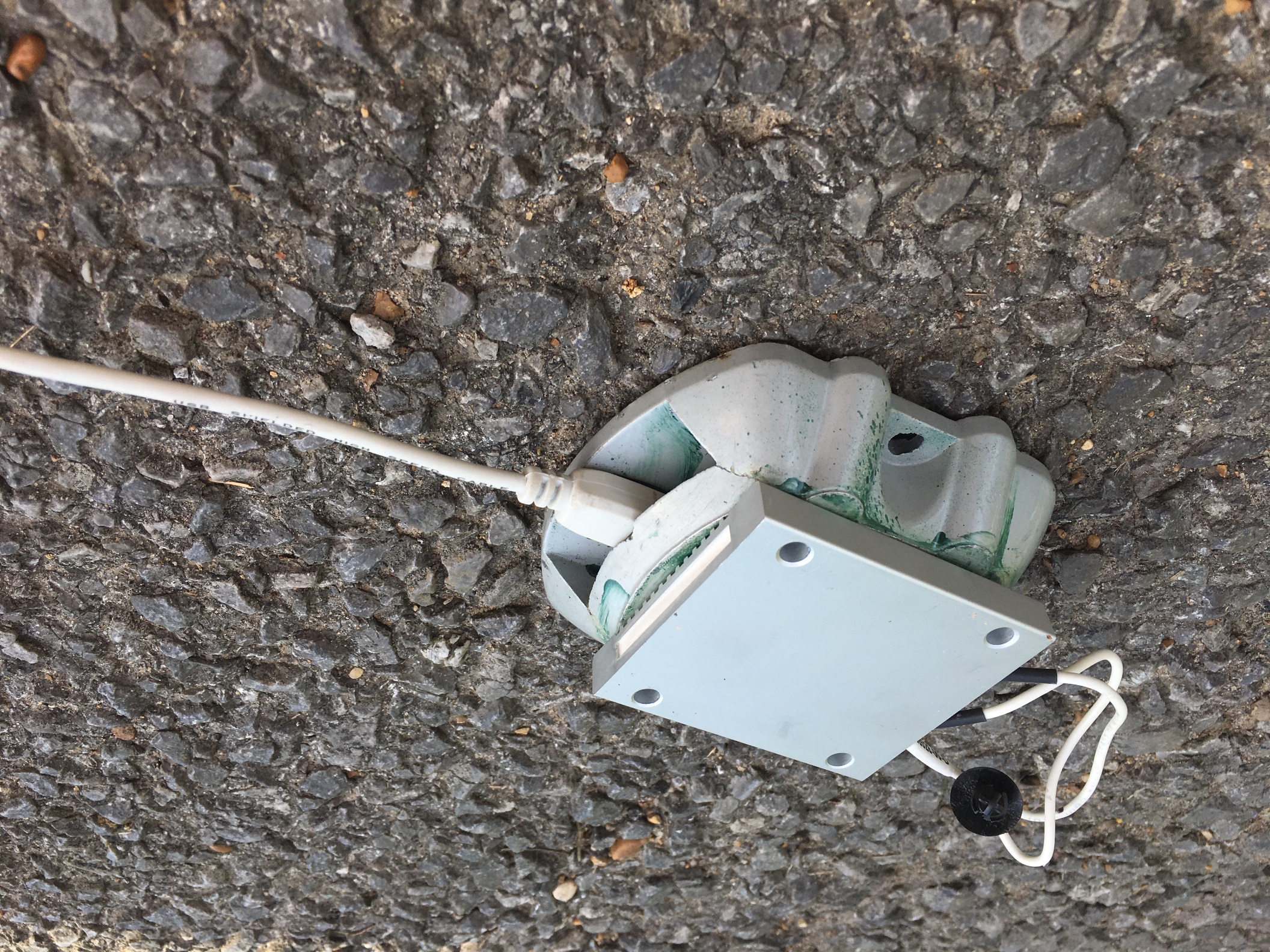 Wireless modules are placed in aluminum housings and communication is tested by increasing distance.

By watching serial output on a computer, it is easy to see when communication degradation occurs.
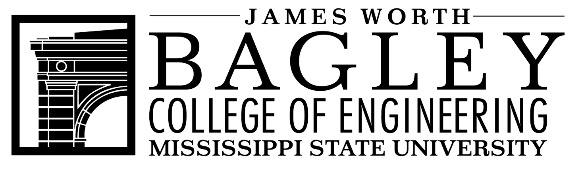 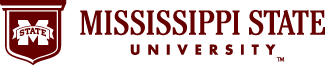 Hagan and Lee
[Speaker Notes: http://www.ebay.co.uk/itm/Genuine-Samsung-Battery-B800BE-for-Galaxy-Note-3-N9000-N9005-3200mAh-3-8V-New-/251578215907

http://www.automotivecomposites.com/batteries.htm]
Communication Testing
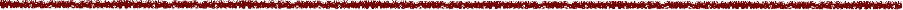 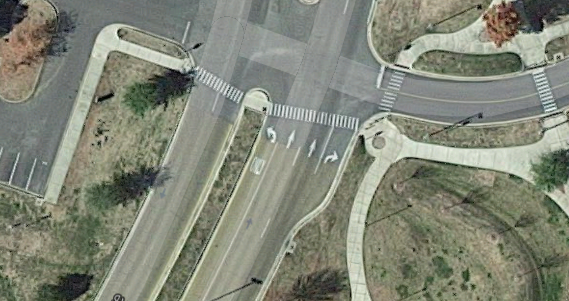 14m
PIR Motion Sensor
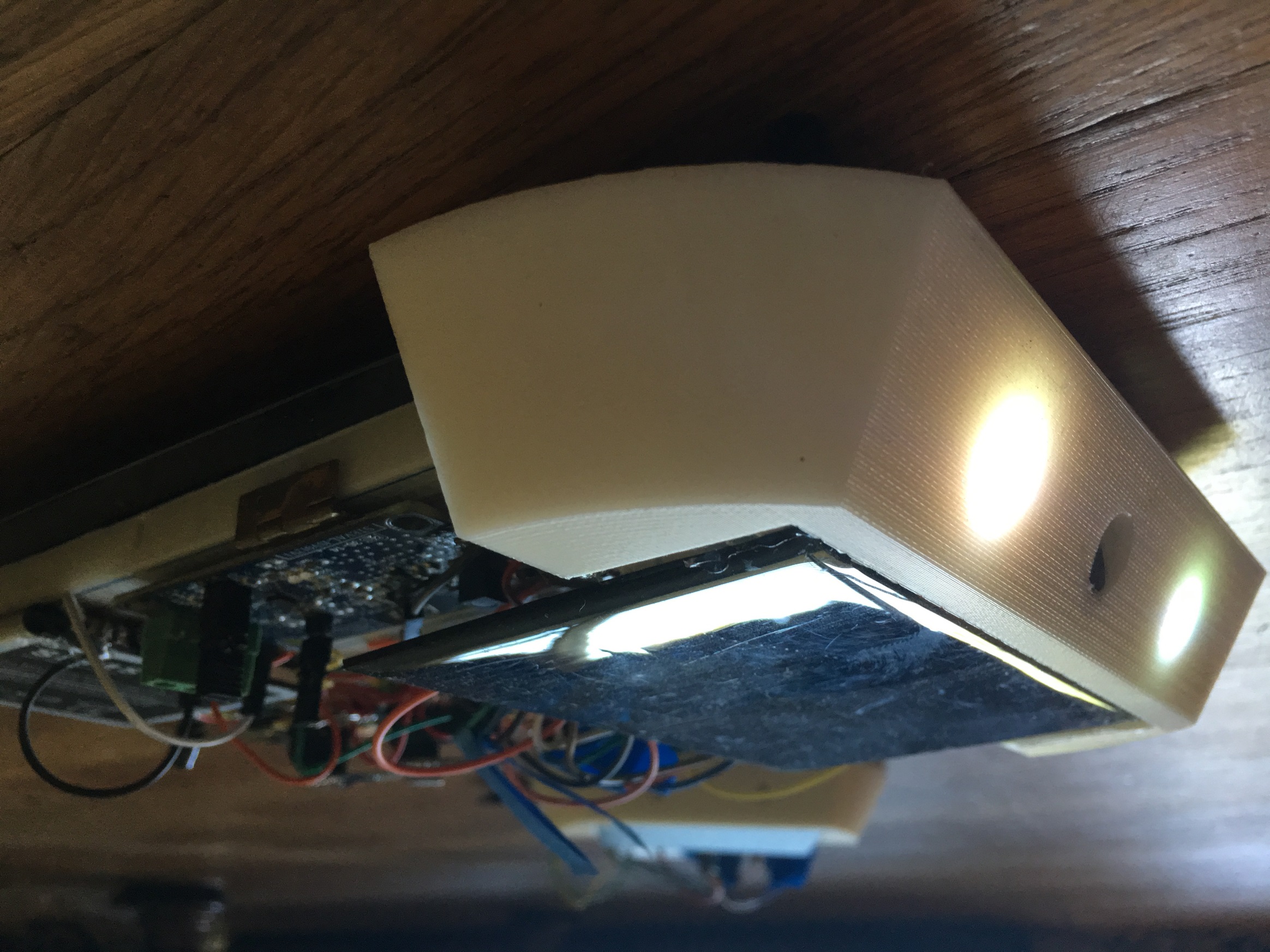 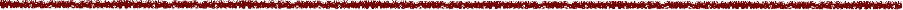 To be tested in different environments.

Should function accurately at 16 feet and less. 

Sensitivity can be adjusted via software if needed.
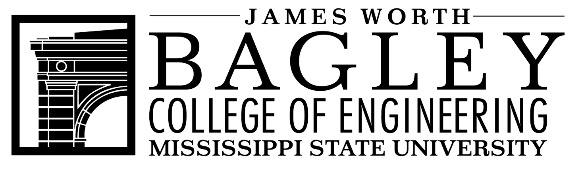 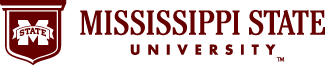 Hagan and Lee
[Speaker Notes: http://www.ebay.co.uk/itm/Genuine-Samsung-Battery-B800BE-for-Galaxy-Note-3-N9000-N9005-3200mAh-3-8V-New-/251578215907

http://www.automotivecomposites.com/batteries.htm]
Magnetometer
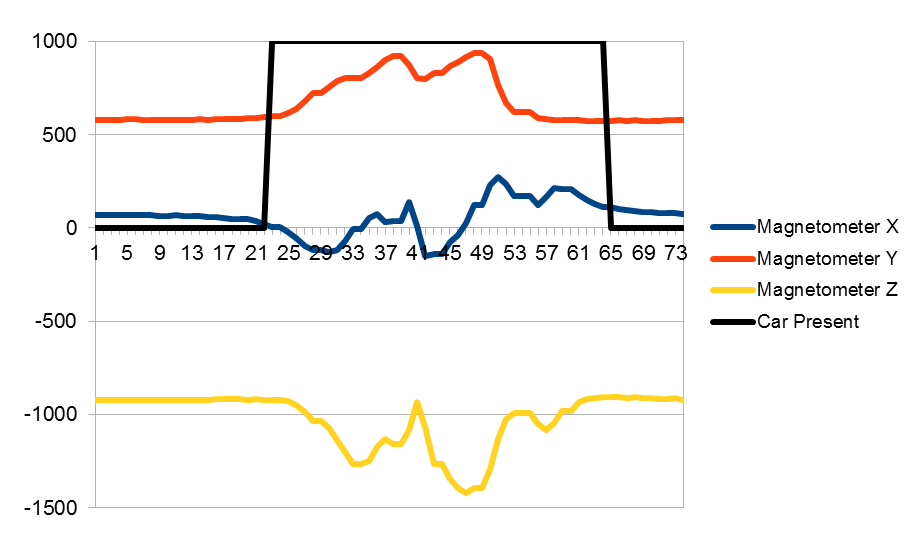 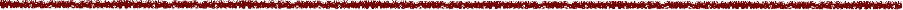 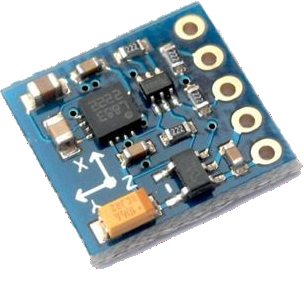 [4]
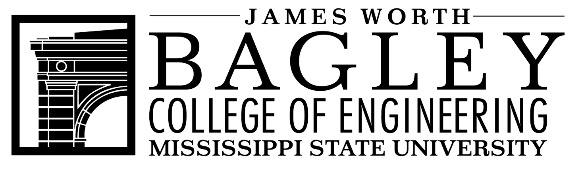 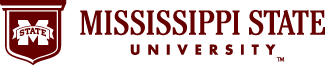 George and Hagan
[Speaker Notes: http://www.emartee.com/Images/websites/emartee.com/HMC5883L-1.jpg]
LED Driver
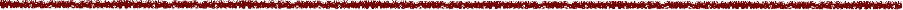 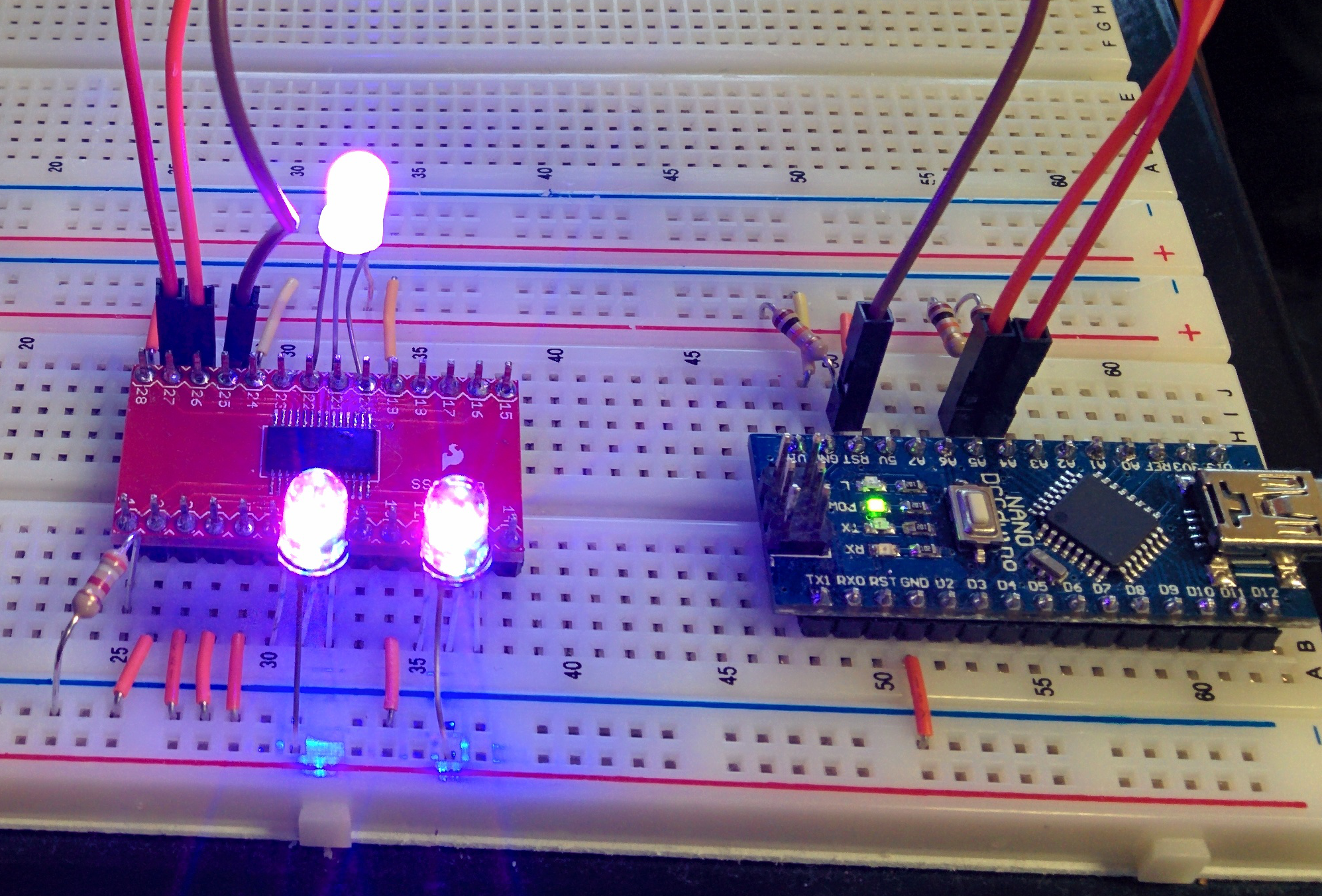 Used I2C communication test to turn on LEDs.

Repeated procedure for seven color combinations. 

Four dimming values were also tested.
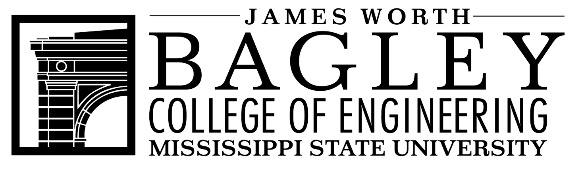 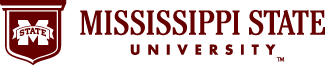 Preston and George
[Speaker Notes: http://www.ti.com/product/lm3670
http://www.st.com/st-web-ui/static/active/en/resource/technical/document/application_note/DM00048561.pdf
http://www.adafruit.com/product/390]
3.3V Regulator
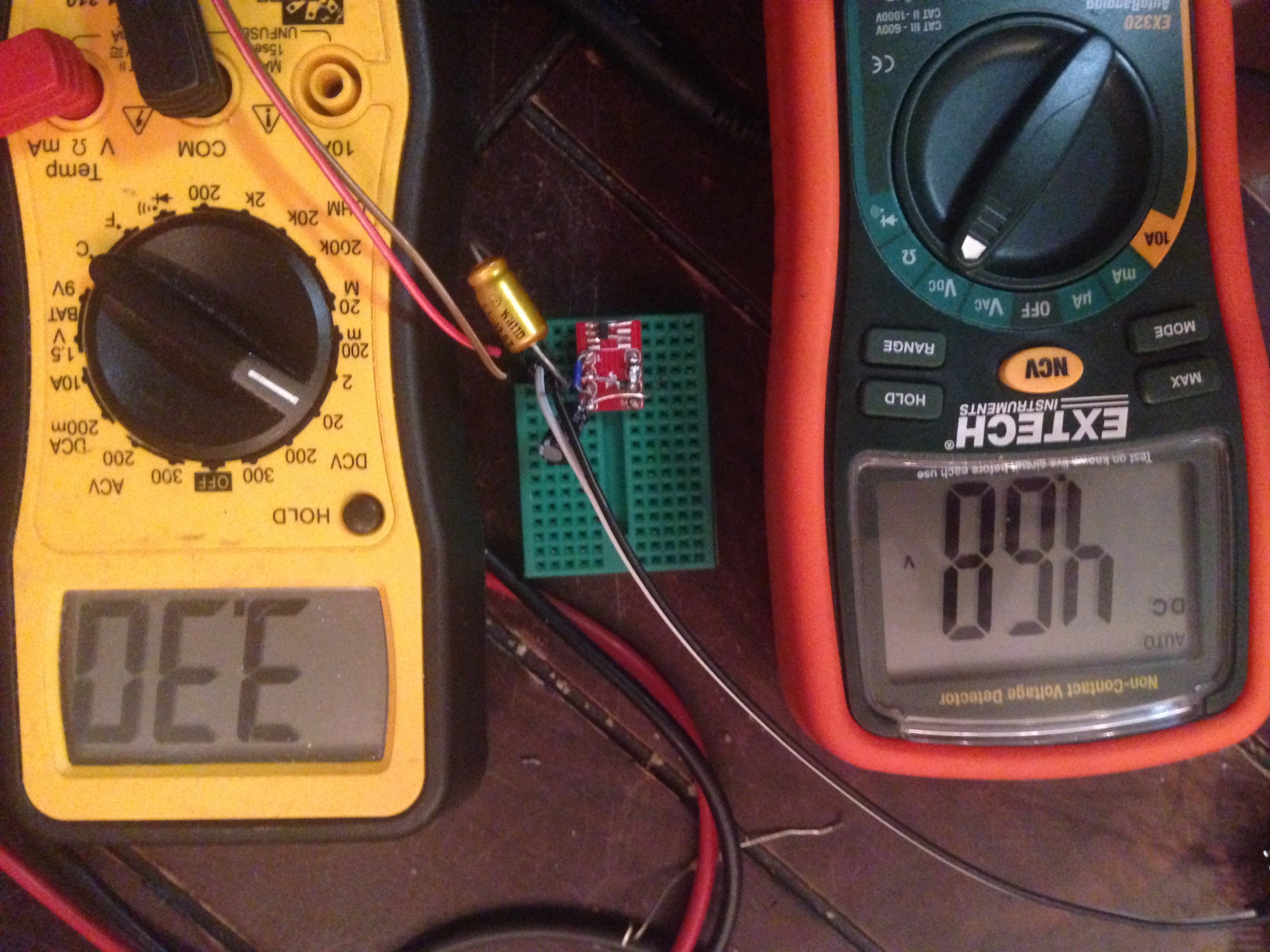 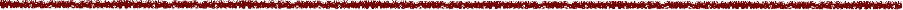 Accepts input from 2.7V to 11.8V

To be tested in a variety of environmental conditions

4.68V on input is regulated to 3.3V on output.
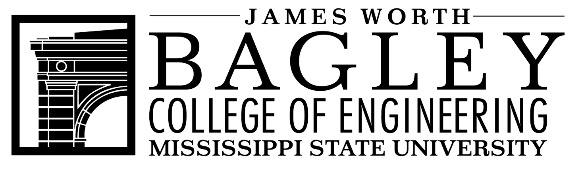 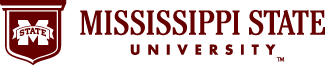 Hagan and Lee
[Speaker Notes: http://www.ebay.co.uk/itm/Genuine-Samsung-Battery-B800BE-for-Galaxy-Note-3-N9000-N9005-3200mAh-3-8V-New-/251578215907

http://www.automotivecomposites.com/batteries.htm]
Changes
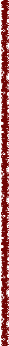 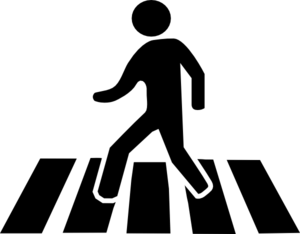 Design I to Design II
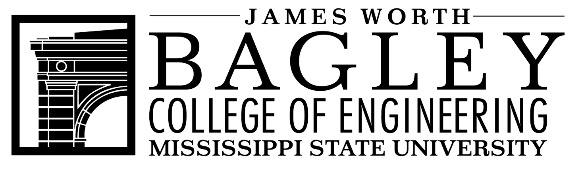 Wireless Power Saving
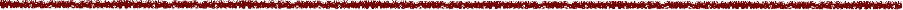 “Lockstep” – Synchronized
Radio Standby
Saves power by keeping radios in low-power mode
Schedules “windows” to wake up and transmit/receive
Timers synchronized by periodic signal from master hub
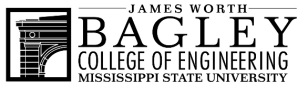 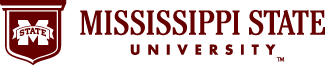 Wi-Fi Power Supply
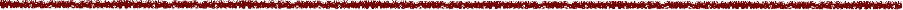 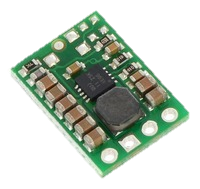 Allows complete shutdown of power-hungry module
Keeps main power supply within rated current limit
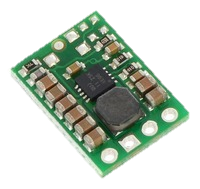 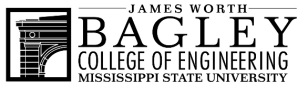 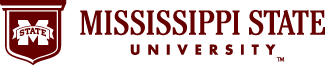 Daughterboards
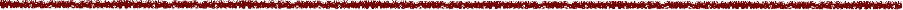 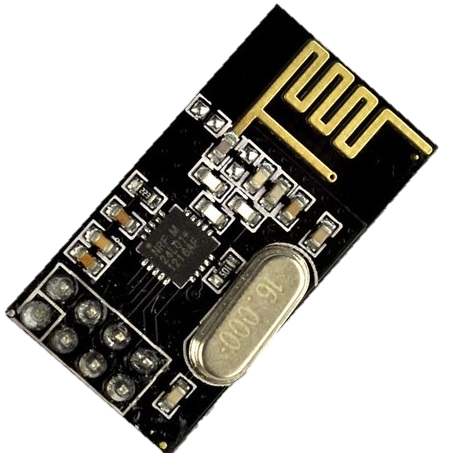 Pros
Cons
Simpler main schematic
Decreased prototyping and assembly time
Simplified component sourcing
Increased prototype cost
Additional PCBs require more space in casing
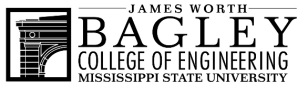 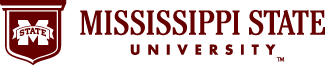 Daughterboards
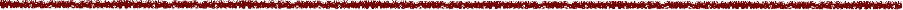 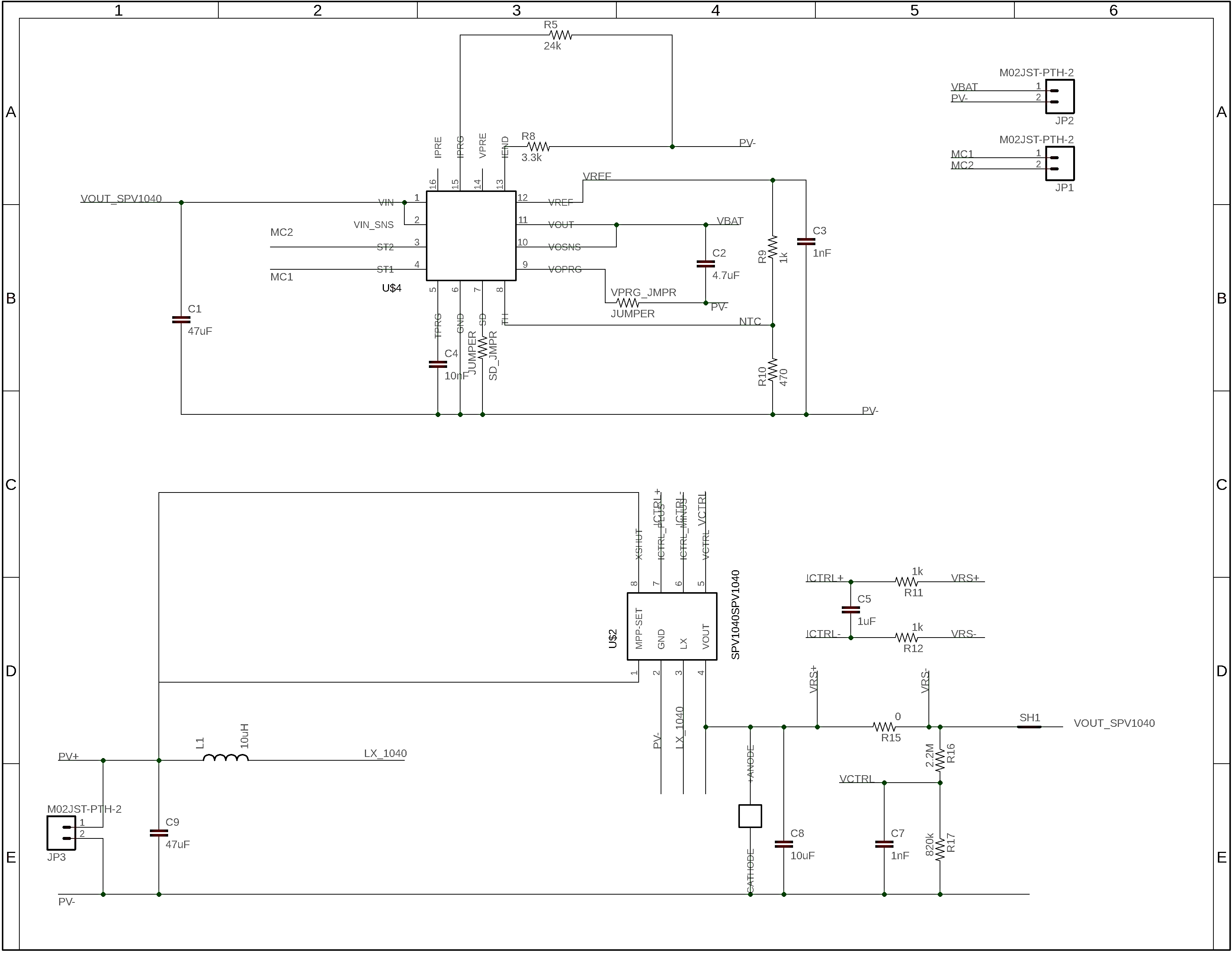 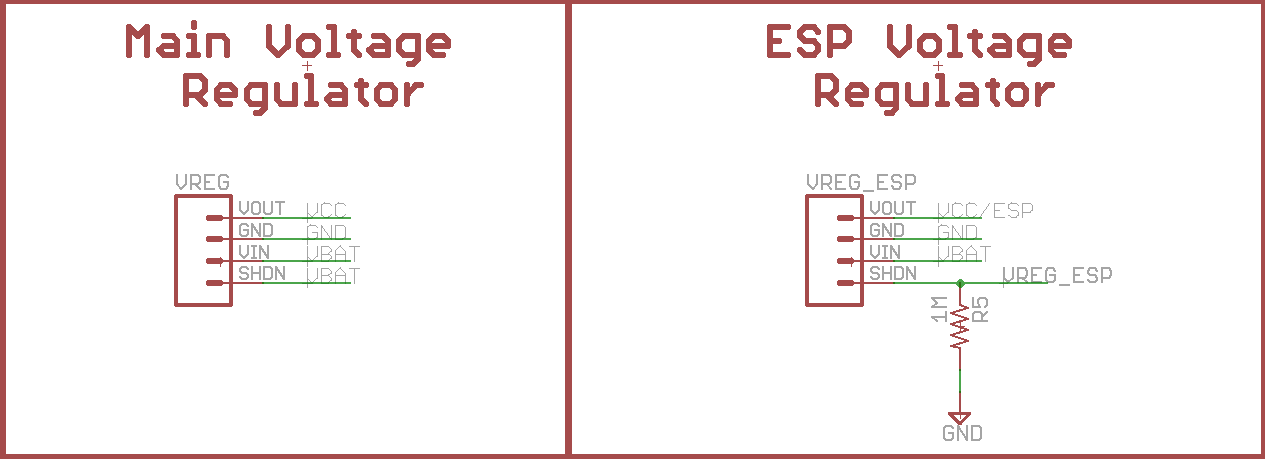 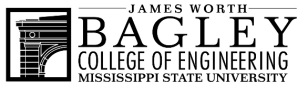 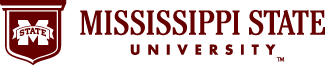 Packaging
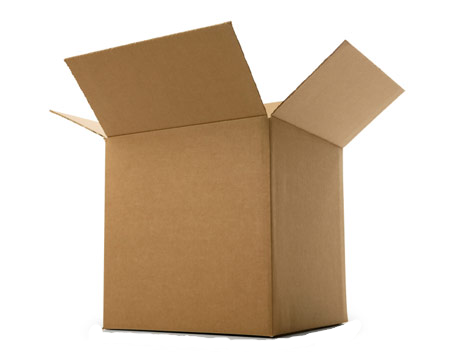 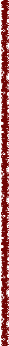 Smart Crosswalk Dynamic Lighting System
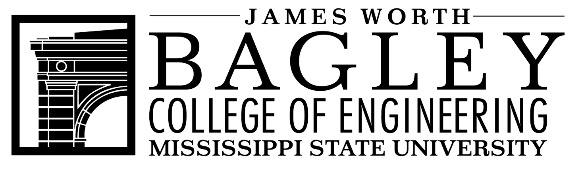 PCB
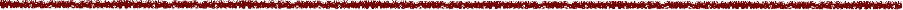 PCB Design
Breakout boards attached to PCB due soldering difficulties
All other components components in TSSOP, TQFP, or 0805 packages
Extra digital I/O pins on the microcontroller broken out to ease expanding capabilities
Render of front of PCB.
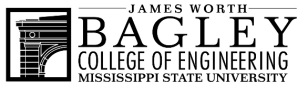 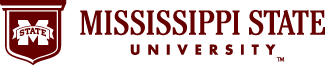 Preston and George
PCB
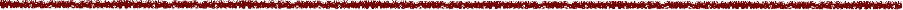 PCB Design
Ground plane used to reduce noise
Traces placed to reduce crosstalk
All pins used on the microcontroller broken out to ease testing and debugging
Render of back of PCB.
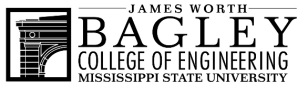 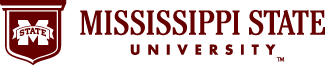 Preston and George
Housing
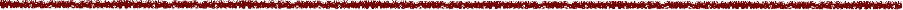 Housing Design
Aluminum used for housing to meet load requirements
Designed for manufacturing on a CNC machine
Quote requested from Proto Labs
For full scale manufacturing casting from mold would be used
3D Render of Housing
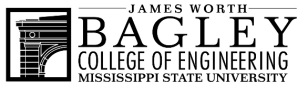 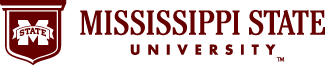 Preston and Lee
Housing Interior*
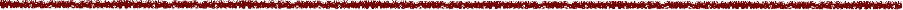 Solar Panel
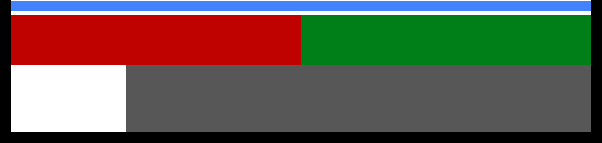 Solar Charger
Main PCB
Battery
*Not to scale
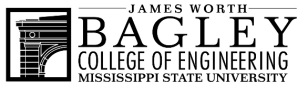 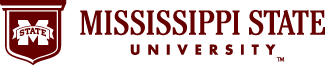 Preston and Emily
Progress
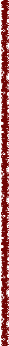 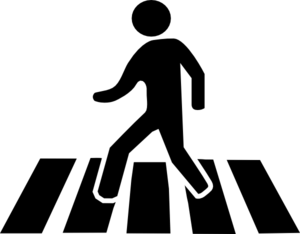 Smart Crosswalk Dynamic Lighting System
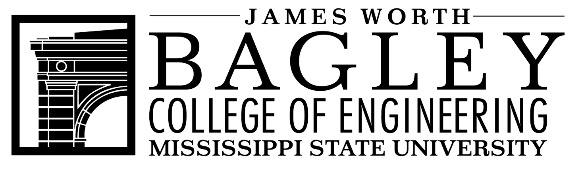 Progress
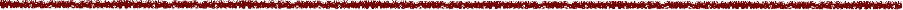 PCBs ordered

Quote received from Proto Labs

Begun implementing software changes

Hardware changes implemented
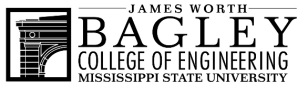 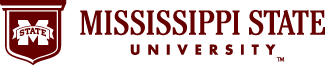 Works Cited
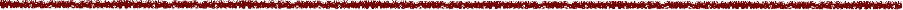 [1]	Louisiana Record “Steel” [Online]. Available: http://louisianarecord.com/wp-content/uploads/2014/10/Steel-Beam-Sizes-1-300x230.jpg. [Accessed 25 03 	2015].
[2]	Inventable: Extrusions “Aluminum” [Online]. Available: http://i.ebayimg.com/images/i/330351272615-0-1/s-l1000.jpg. [Accessed 25 03 2015].
[3] 	Business Wire, ”Panasonic PaPIRs " [Online]. Available: http://mms.businesswire.com/bwapps/mediaserver/ViewMedia?mgid=296067&vid=4. [Accessed 	4 March 2015].
[4] 	Emartee, “HMC5883L" [Online]. Available: http://www.emartee.com/Images/websites/emartee.com/HMC5883L-1.jpg. [Accessed 15 April 2015].
[5] 	SeeedStudio, "ESP8266," [Online]. Available: http://www.seeedstudio.com/depot/images/product/WiFi%20Serial%20Transceiver%20Module.jpg. 	[Accessed 04 03 2015].
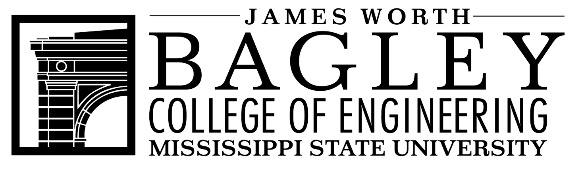 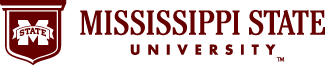 [Speaker Notes: http://www.adafruit.com/products/1734
https://www.google.com/url?sa=i&rct=j&q=&esrc=s&source=images&cd=&cad=rja&uact=8&ved=0CAcQjRw&url=http%3A%2F%2Fwww.chinamayyardled.com%2F2835-SMD-LED.html&ei=7673VIuJMpL-gwSMmIG4Bg&bvm=bv.87519884,d.eXY&psig=AFQjCNEnNdTgrkfHpvzh774dydoJDXzIUg&ust=1425604726400807]
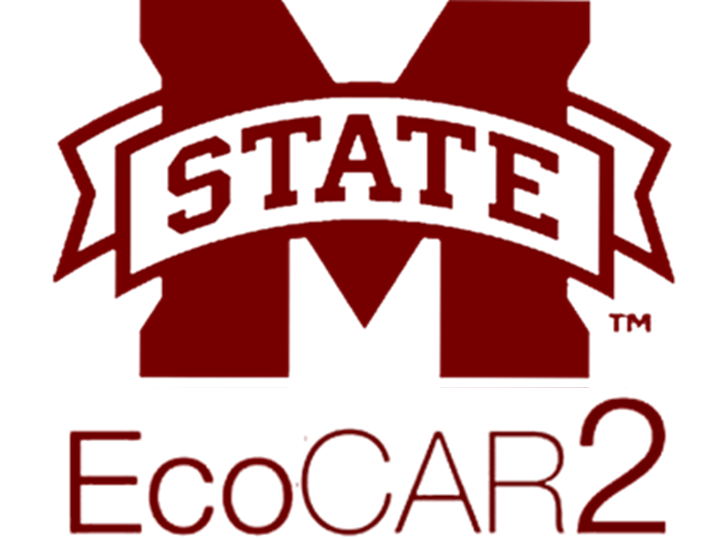 Mid-semester Presentation
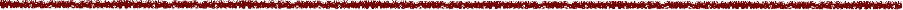 Smart Crosswalk Dynamic Lighting System
Senior Design II – Fall 2015
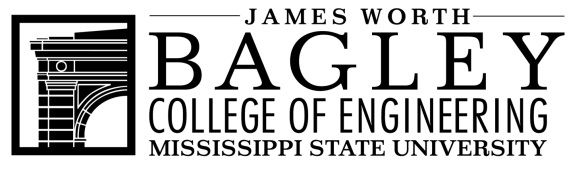 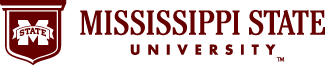 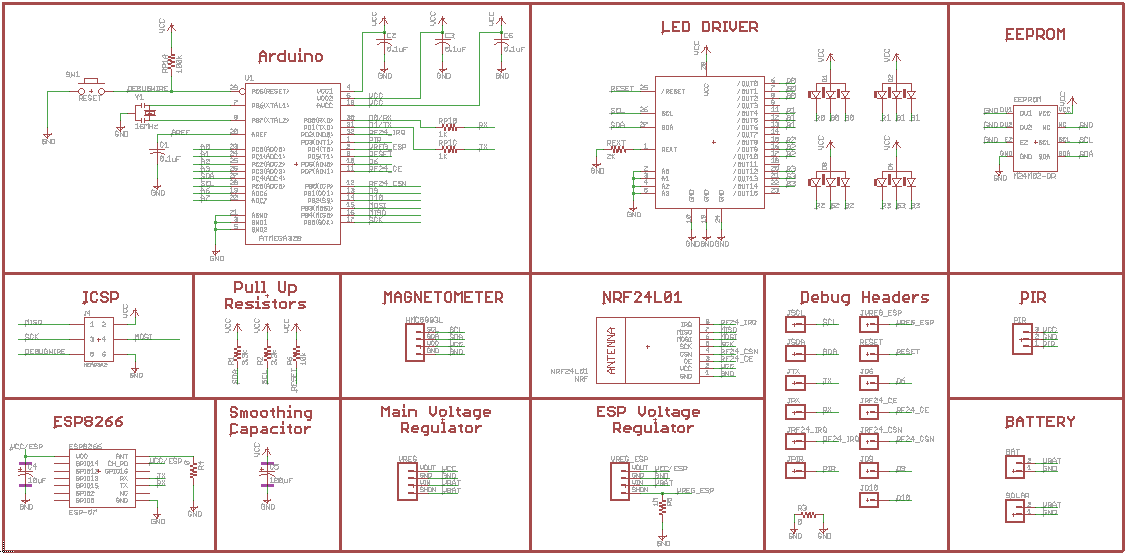 Master Schematic
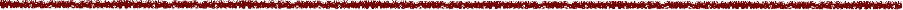 Allows for organization and modulation

One schematic allows for the PCB to be condensed without extra add on boards.
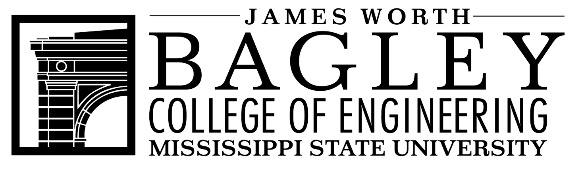 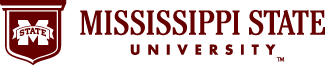 All team members
ESP8266
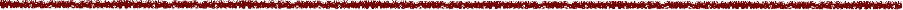 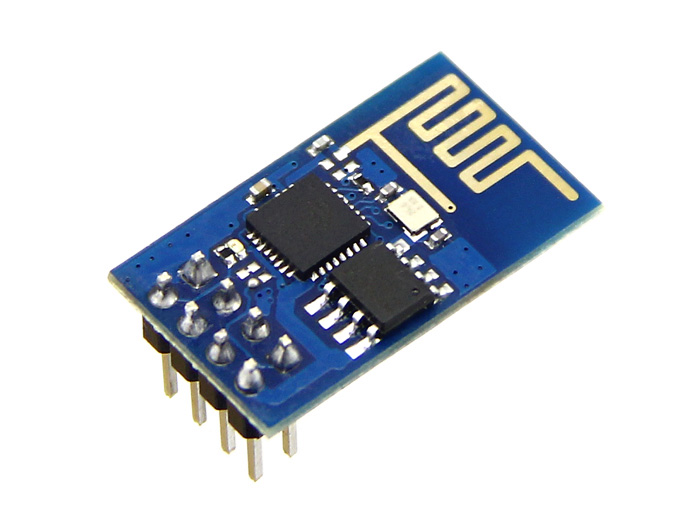 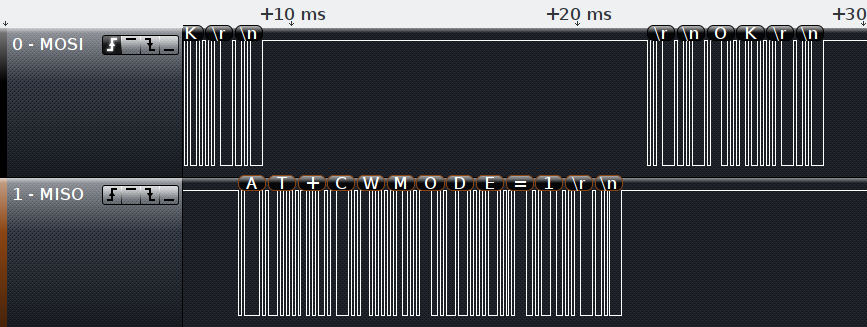 [5]
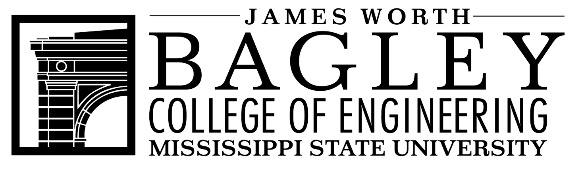 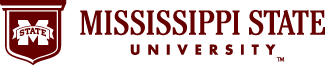 George and Preston
[Speaker Notes: http://www.ti.com/product/lm3670
Attach Matlab Graph
http://www.discovercircuits.com/DJ-Circuits/Modified_Solar_PathLight.htm]
NRF24L01+
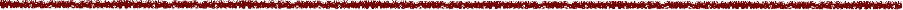 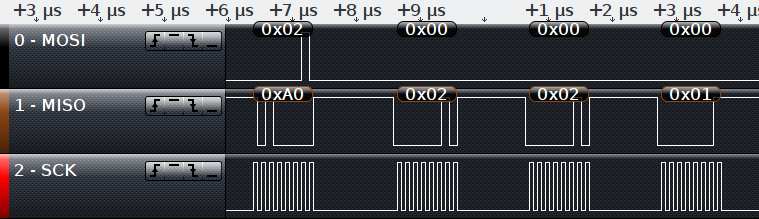 Packet header
(packet number,
packet type)
Payload
(Message<AnnounceSensors>)
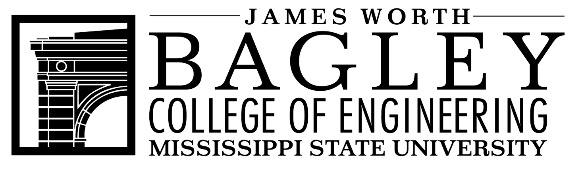 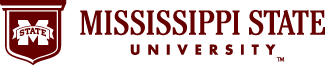 Preston and George